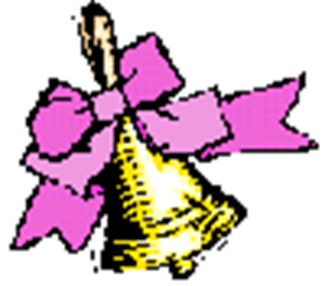 Расписание звонков:

1 занятие 09.00 — 09.30
2 занятие 09.35 — 10.05
3 занятие 10.10 — 10.40 
4 занятие 10.45 — 11.15
5 занятие 11.20 — 11.50
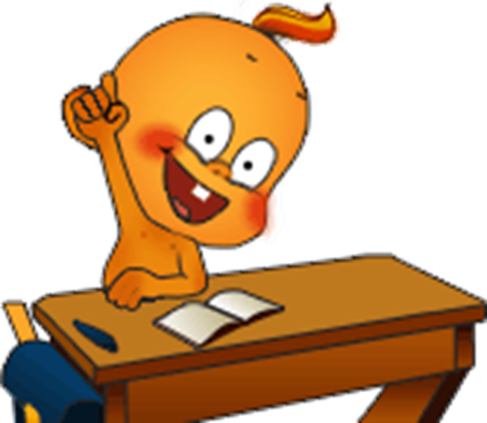